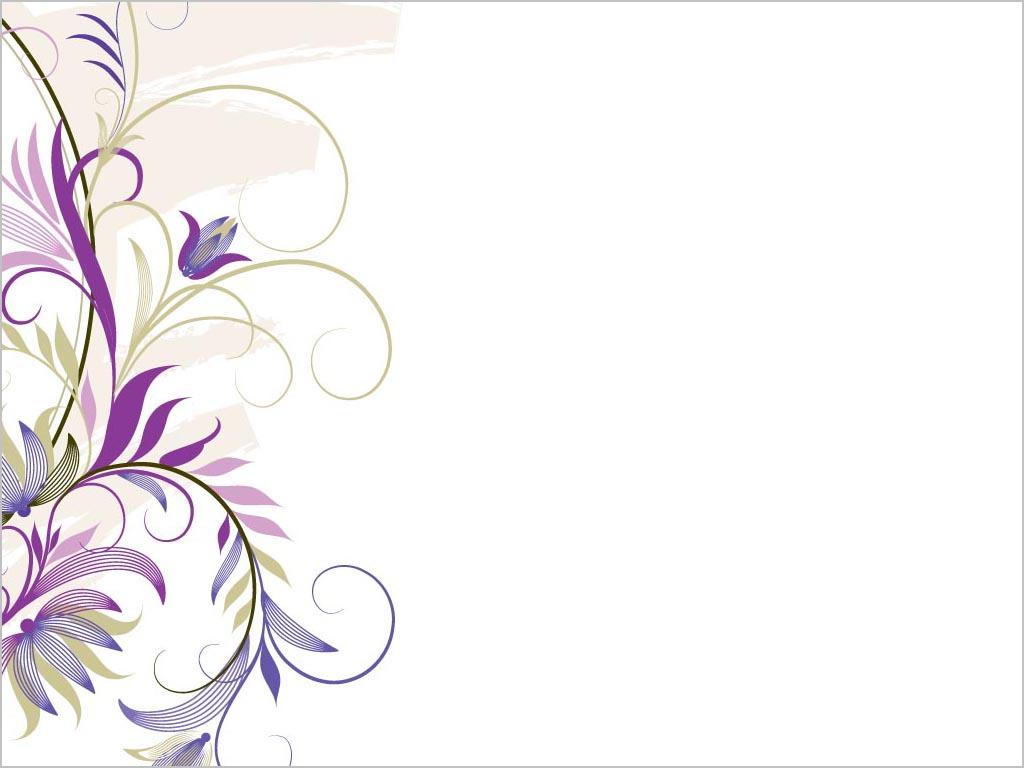 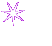 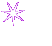 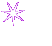 أبناءُ بَرْطَعة قدمتُم لَبَّيْتُم دعوتنا           
إلى المدينةِ الخضراء سنصحبك هنا مَعَنَا...
كونوا على استعداد لرحلةٍ تجمعُنا        
تَعْلو بِنَا إلى فضاءات لا تسعنا مِنْ فَرْط فرحتنا... 
وألوان خضراء منْ حولنا تجذبنا          
وأصواتِ غناء تَدقّ في الآذان تطربنا 
فراشات ملونة ترفرف أمامَ أعيننَا        
وشَمْسٌ صفراء تلاطفنا بأشعَّتِهَا فَتبهجنا
مَاهر طفل صغير جاء يصحبنا           
 فهيا بنا هَيّا، نَلْهو والحُبُّ يجمعنا
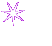 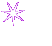 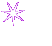 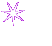 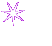 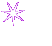 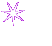 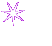 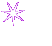 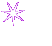 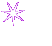 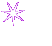 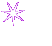 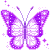 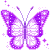 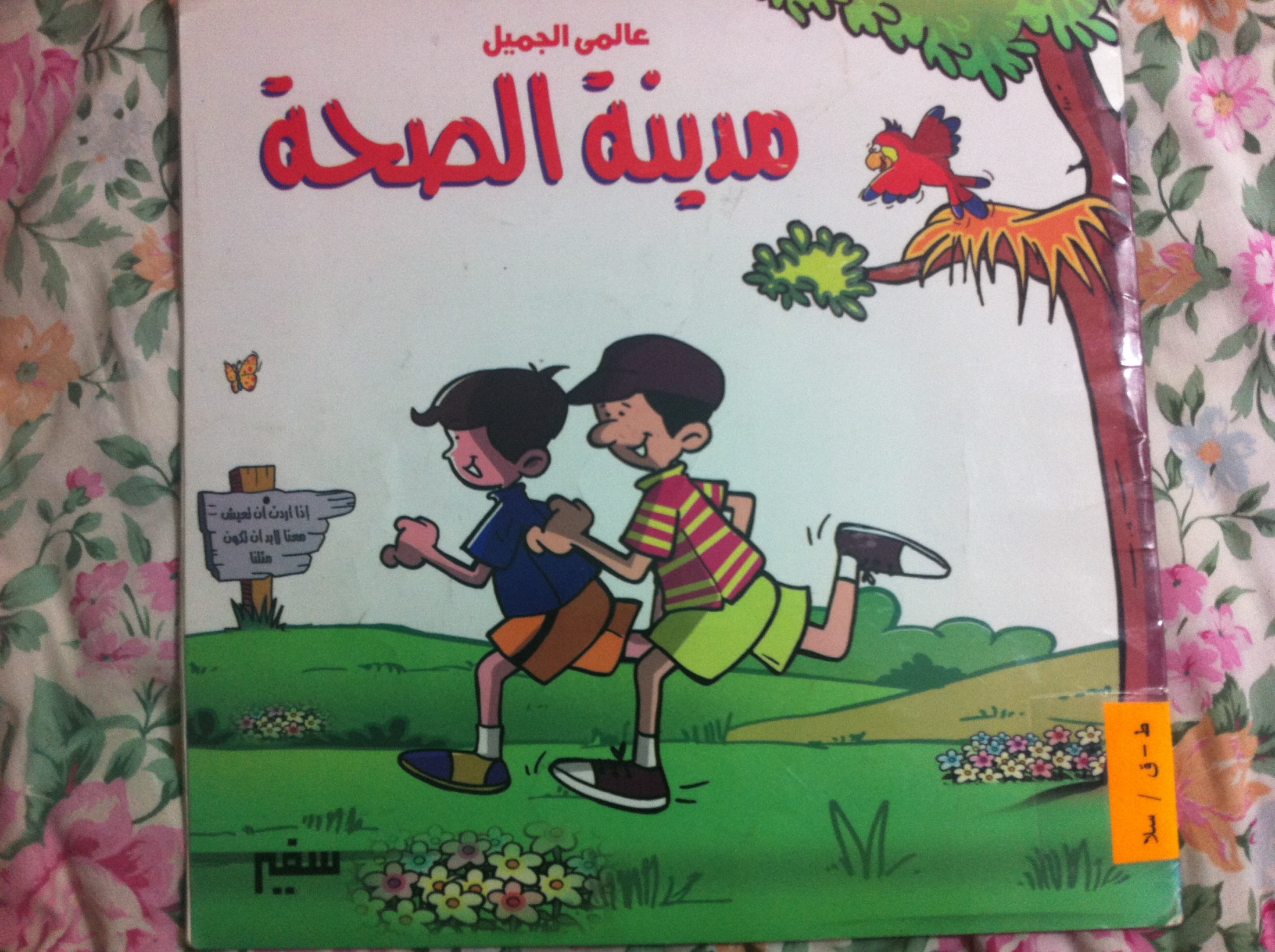 إعداد الطالبات
 ميساء مصاروة – سلام محاجنة – عبير محاجنة – عبير وتد – سلسبيل محاميد – دعاء شرقية – ريم مصري – أزهار عمري – صفاء محاميد – نداء ياسين – إيناس سلامة – ياسمين تكروري – موران أبو الفية – آلاء بدير – منار محاميد –سهام محاجنة .
إشراف  د. فائدة أبو مخ
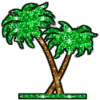 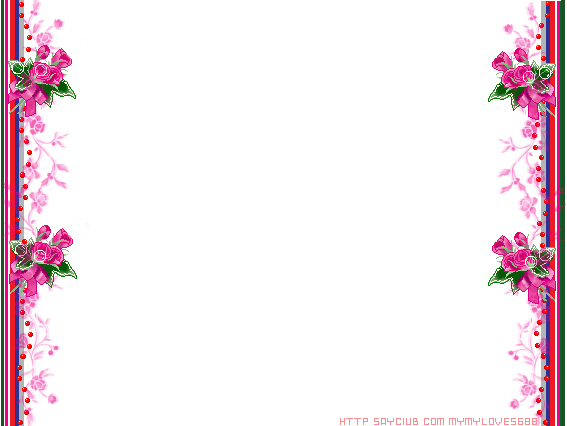 المقدمة
إنّ أثمن ما يملك الإنسان صحته، ولأنها الجوهرة النفيسة الّتي يتمناها الجميع ليزين بها حياته لتمتلئ زهورًا، شهدًا ورحيقًا لينطلق بها نحو آفاق السّعادة، تلك الجوهرة الّتي نأمل أن تفوح شذى أطيابها ليضفي على حياتك عبيرًا جذابًا.تحت شعار صحتي حياتي نضع بين يديك مركز تعلّم، ولأننا نثق بقدراتك عزيزي الطالب، ستقوم أنت بالتّعلّم بشكلٍ منفرد.
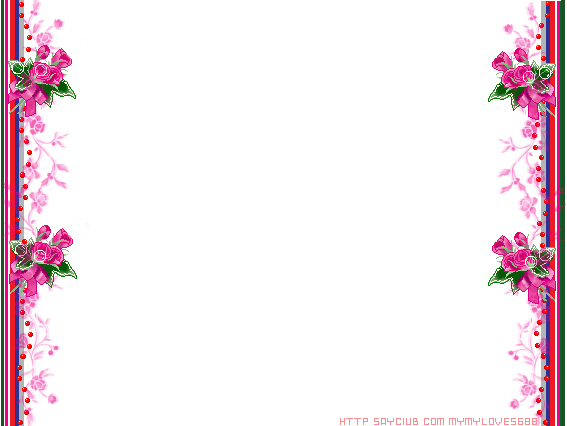 عزيزي الطالب:هذا المركز خُطِطَ بثماني محطات بحيث تعمل كل محطة على موضوع معين يندرج تحت عنوان الصحة، كل محطة تألقت بتنويع فعالياتها، بأسلوبها، بطريقة تقديمها للمادة وأخيرًا بالأسئلة الّتي تحفّزك على التفكير. 
انتبه: 
يجب عليك بدايةً المرور بالمحطتين الأولى والثانية، ومن ثم تكمل باقي مشوارك في المركز حسب اختيارك.
بعدَ الانتهاء من كل محطة اضغط ”ESC“، للرجوع إلى خريطة المركز.
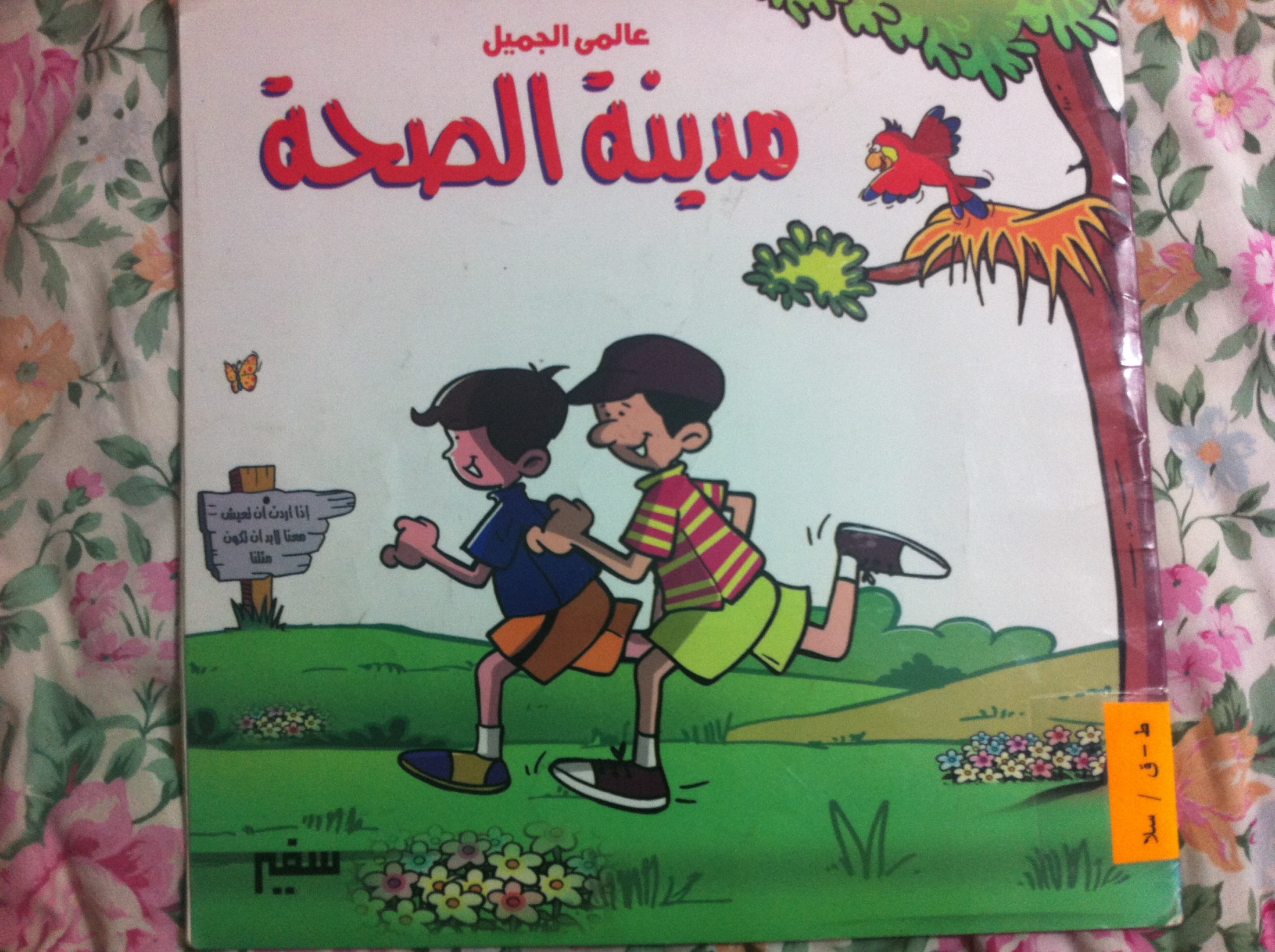 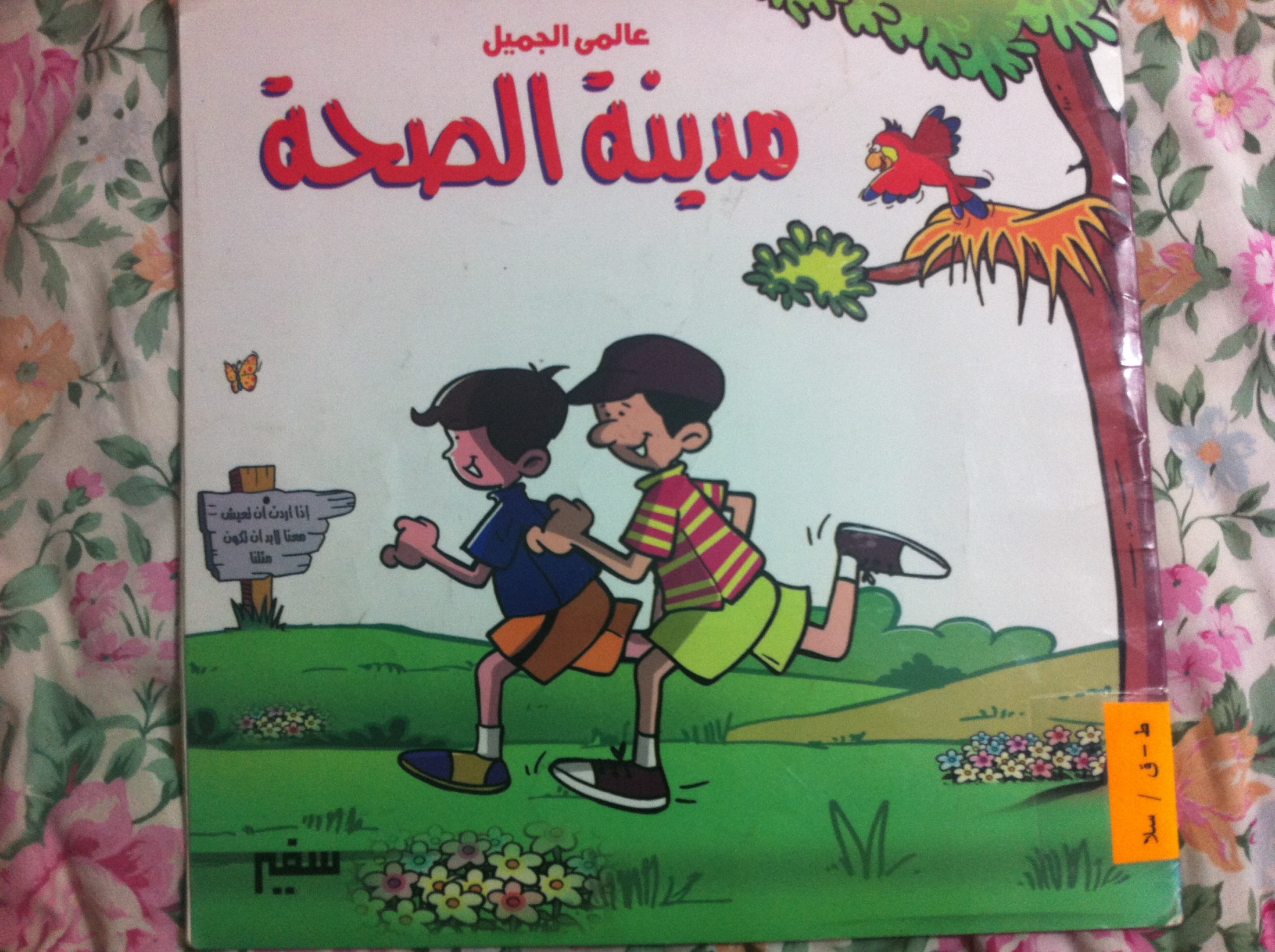 المحطة الثالثة
قصة مدينة الصحة
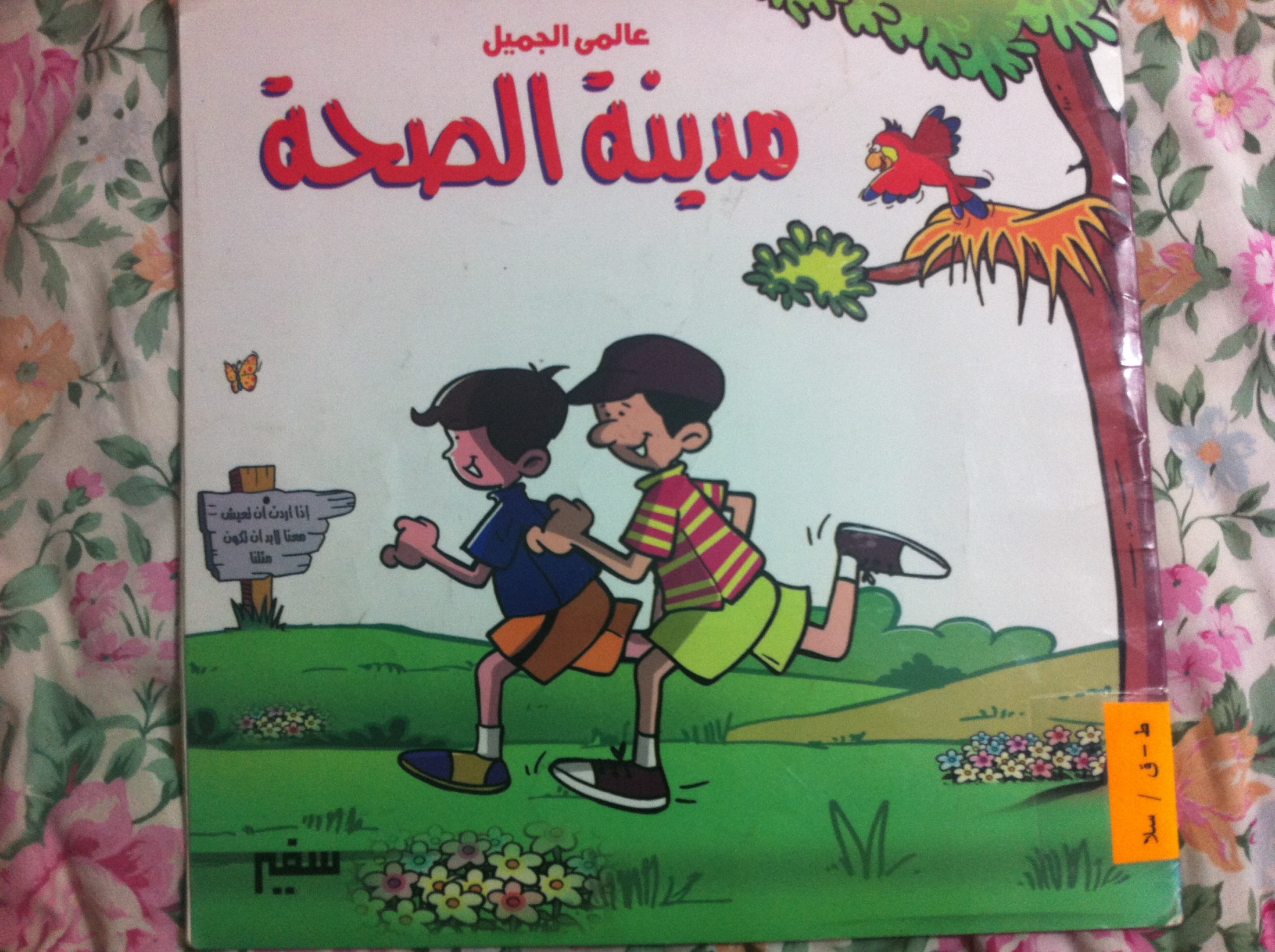 المحطة الثانية
مسرح الظل
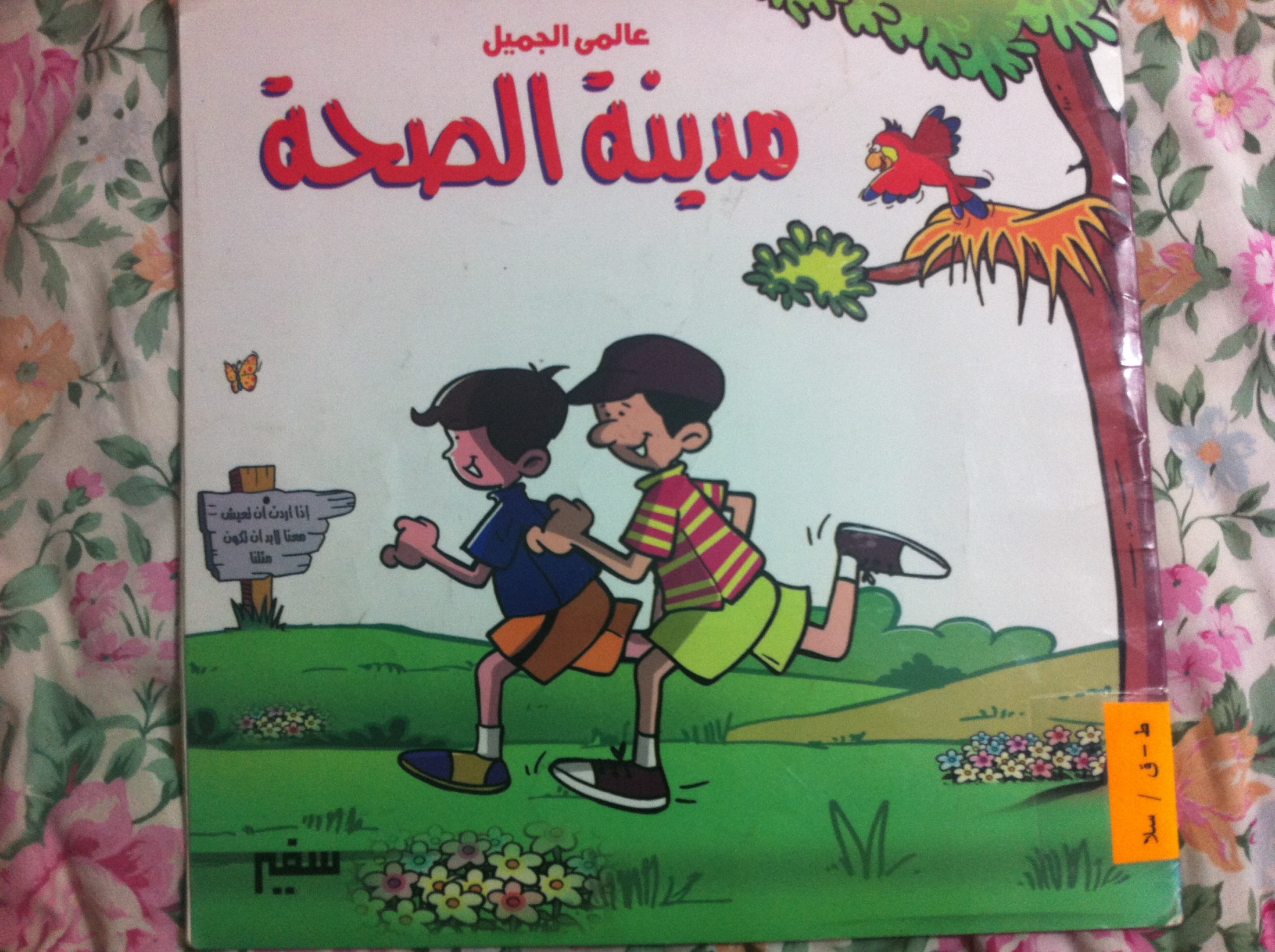 المحطة الأولى   
العصف الذهني
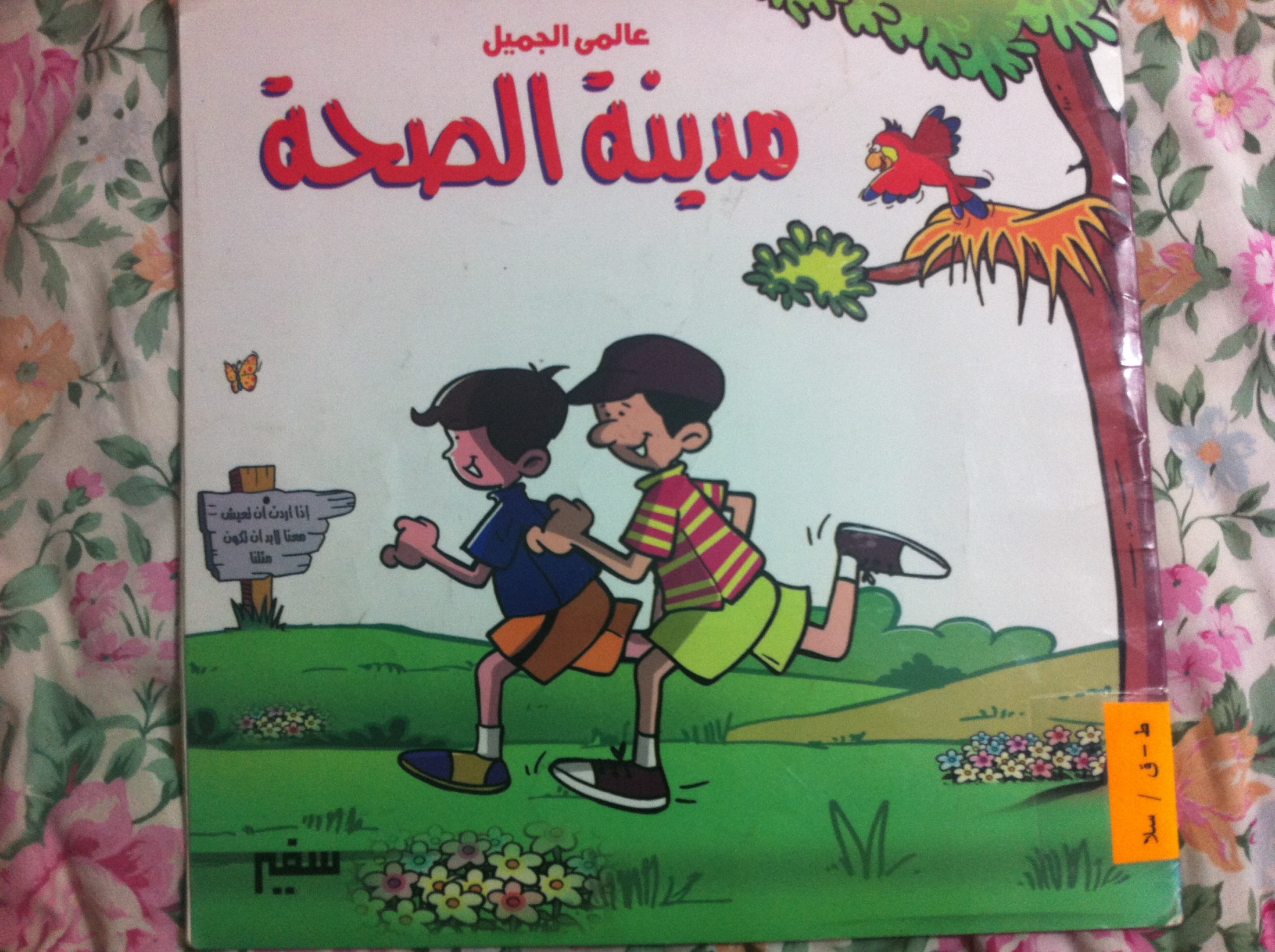 المحطة الخامسة
نظافة الأسنان
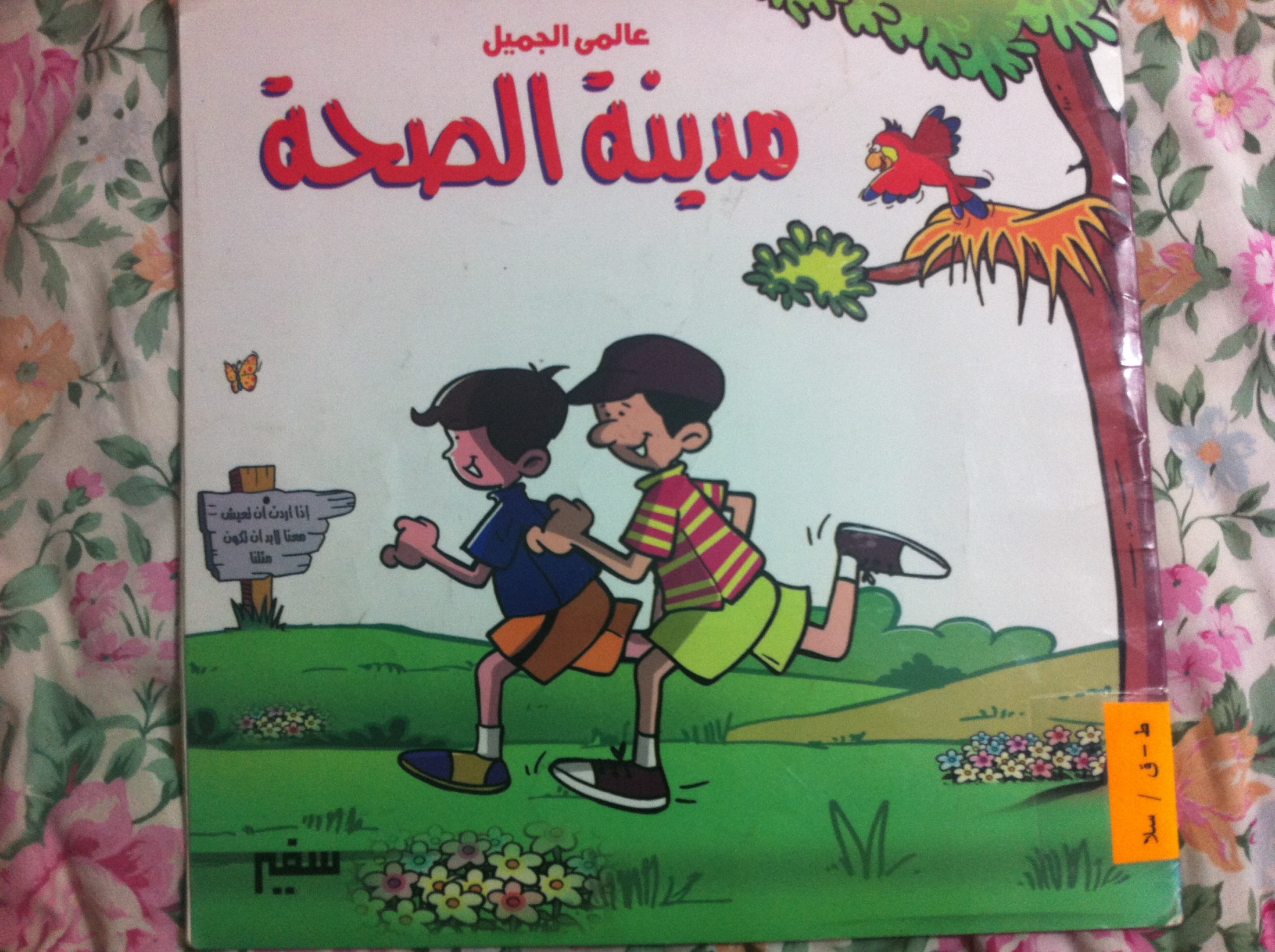 المحطة الرابعة
نظافة  الجسم
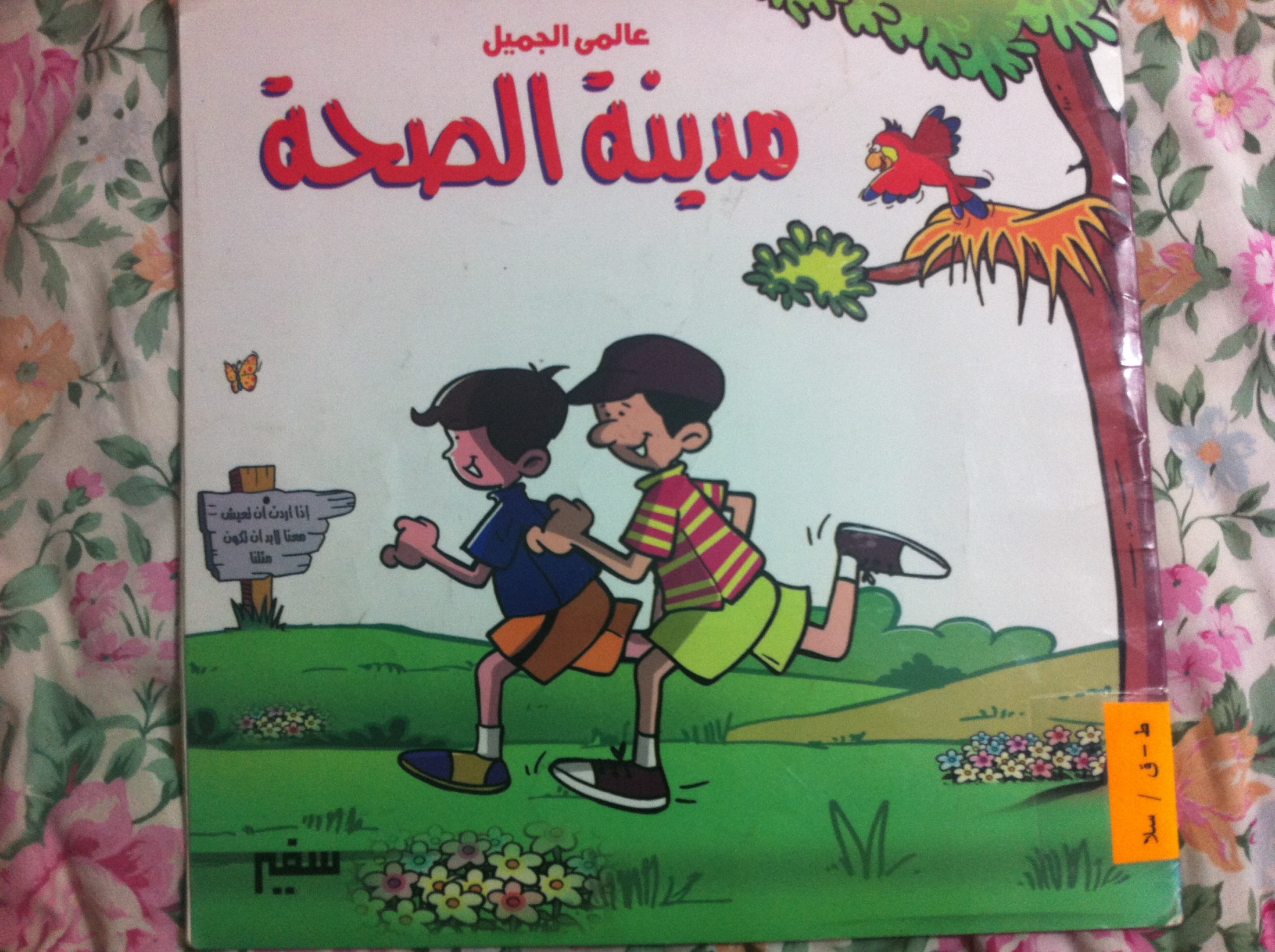 المحطة الثالثة
المحافظة على البيئة
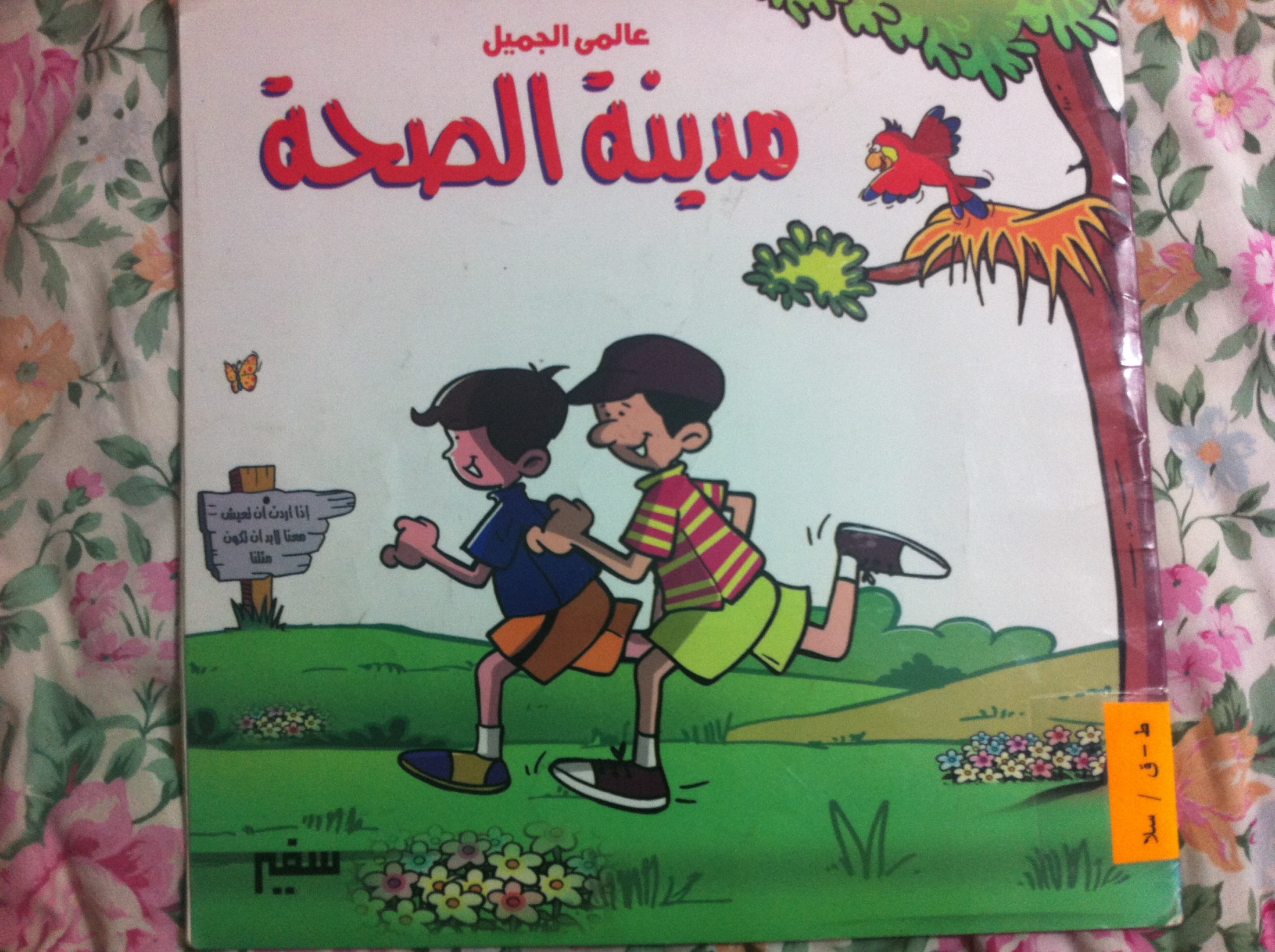 المحطة الثامنة
الغذاء الصحي
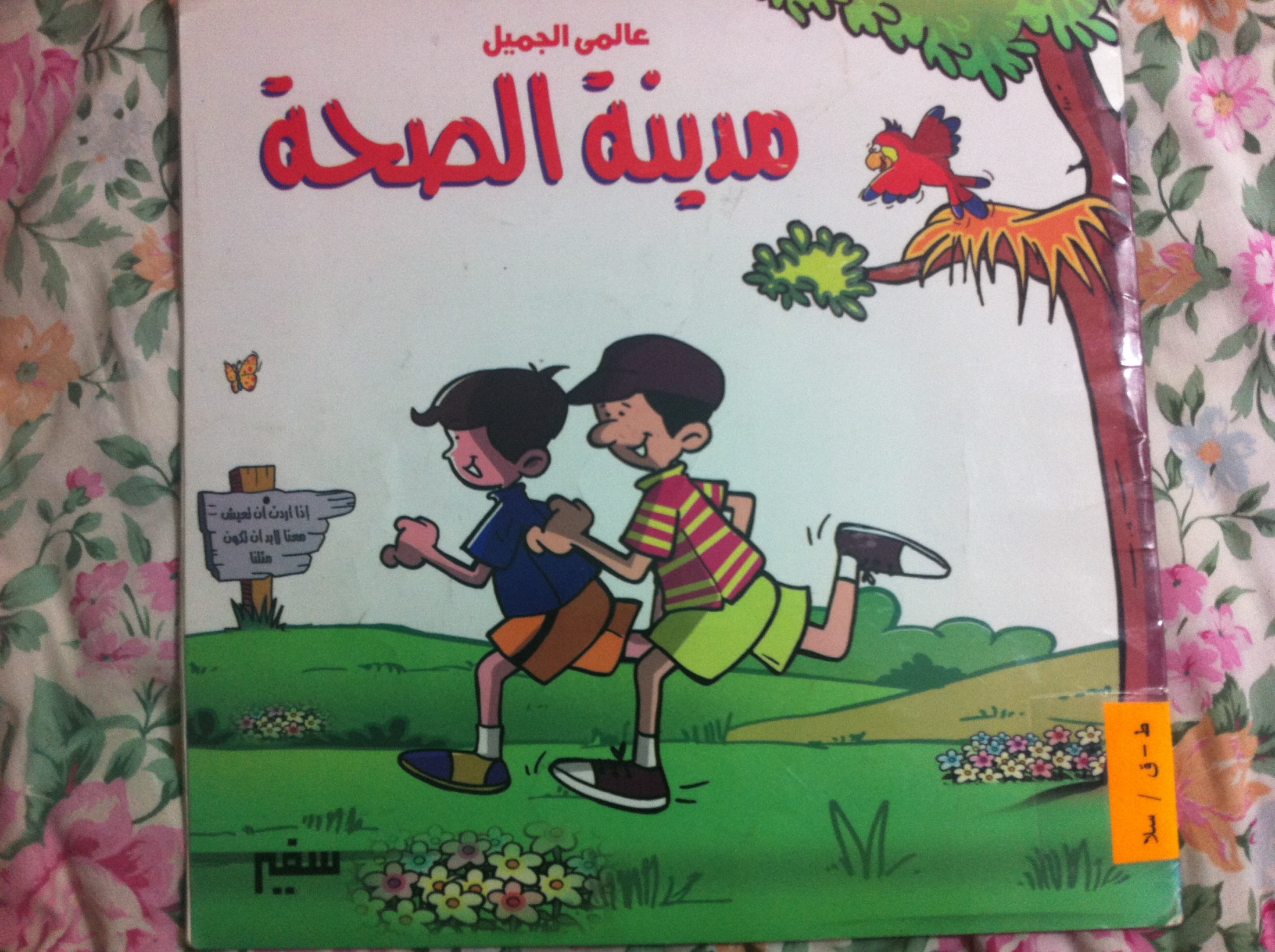 المحطة السابعة
الطول والوزن
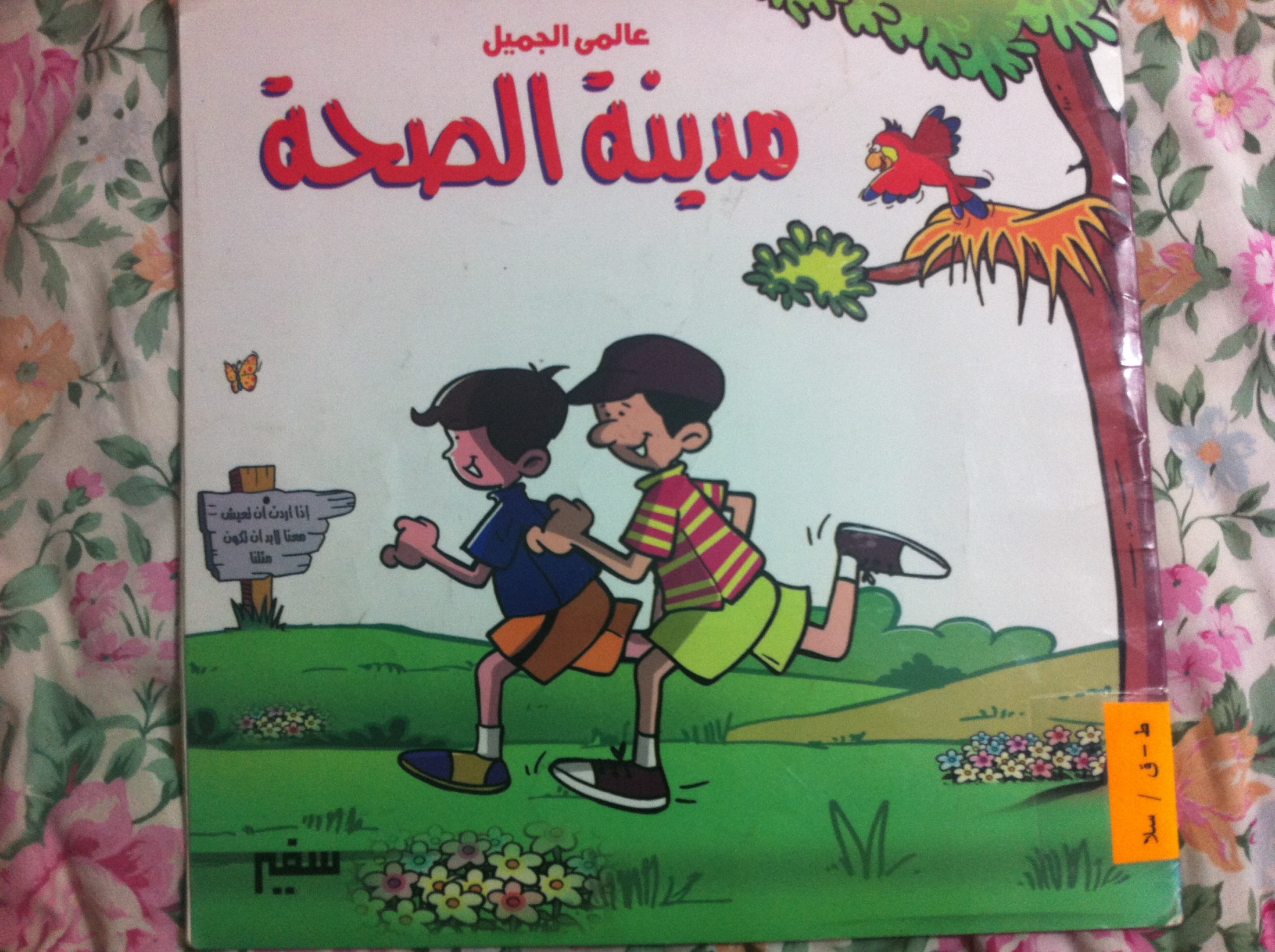 المحطة السادسة
الرياضة والصحة
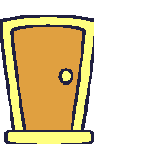 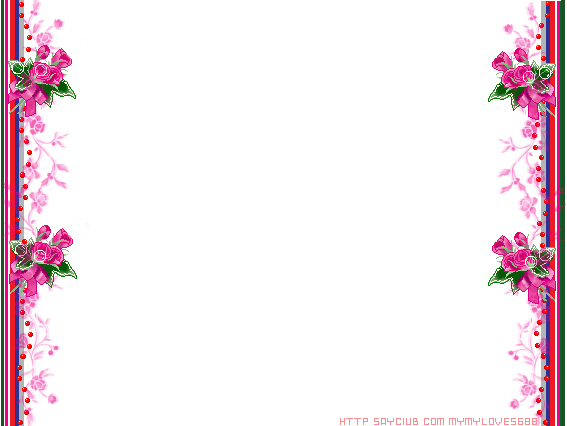 الأهداف العامة لمركز التعلّم
أن يدرك التلميذ أهميّة التربية الإسلاميّة في تذويت قيم تربويّة عديدة في موضوع الصحّة.
أن يطوّر التلميذ مهارات إنترحاسوبيّة مختلفة.
أن يتعرف التلميذ إلى آلية العصف الذهني ودورها في التوصل لمحتوى النّص.
أن يطوّر التلميذ مهارة الاستماع للقصة.
أن يتعرّف التلميذ إلى أهميّة المحافظة على بيئة مثمرة.
أن يستشعر التلميذ قيمة النظافة وارتباطها بصحة الإنسان.
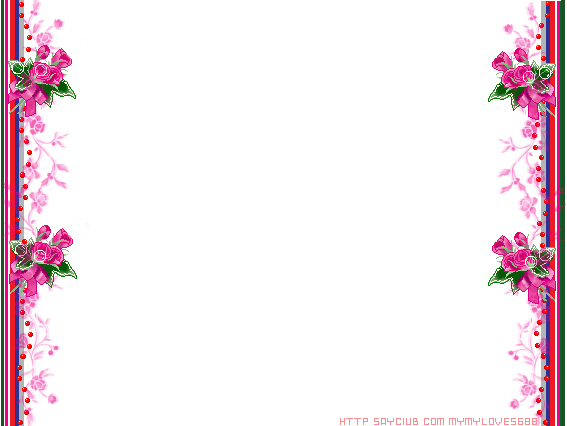 أن يدرك التلميذ أهمية المحافظة على أسنان سليمة.
أن يتعرّف التلميذ إلى أهميّة الرياضة وفوائدها.
 أن يبحث التلميذ عن معلومات تتعلّق بالطول والوزن وملاءمتها للإنسان.
أن يفرّق التلميذ بين الغذاء الصحي والغذاء غير الصحي.
أن يدرك التلميذ أهميّة الغذاء السليم .
أن يستمتع التلميذ في تنفيذ محطات مركز التعلم المختلفة.
أن يكتسب التلميذ مهارة قراءة لغة الجسد ومفاهيم الألوان.